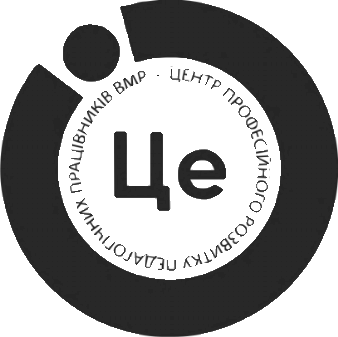 Сучасні дошкільнята в закладі дошкільної освіти
Актуальне повідомлення
Наталія Кравчук, 
вихователь – методист комунальної установи «Дошкільний навчальний заклад № 3 
Вінницької міської ради»
Діти покоління Альфа
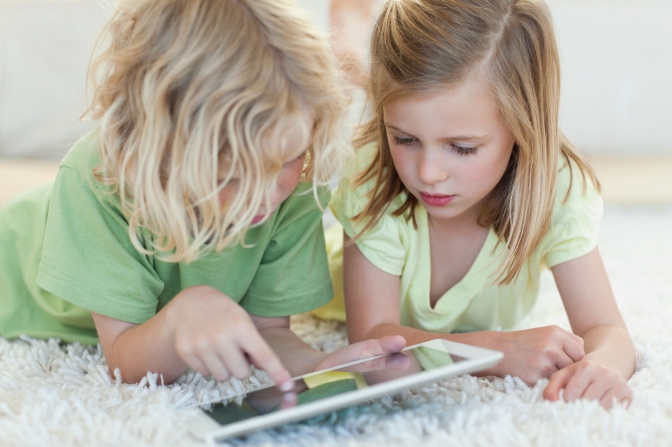 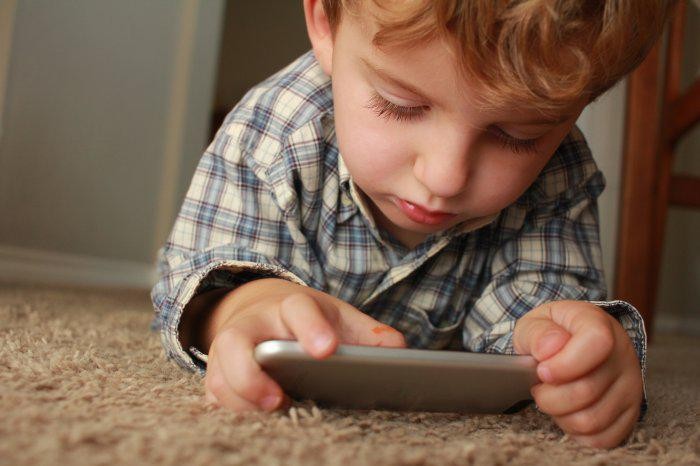 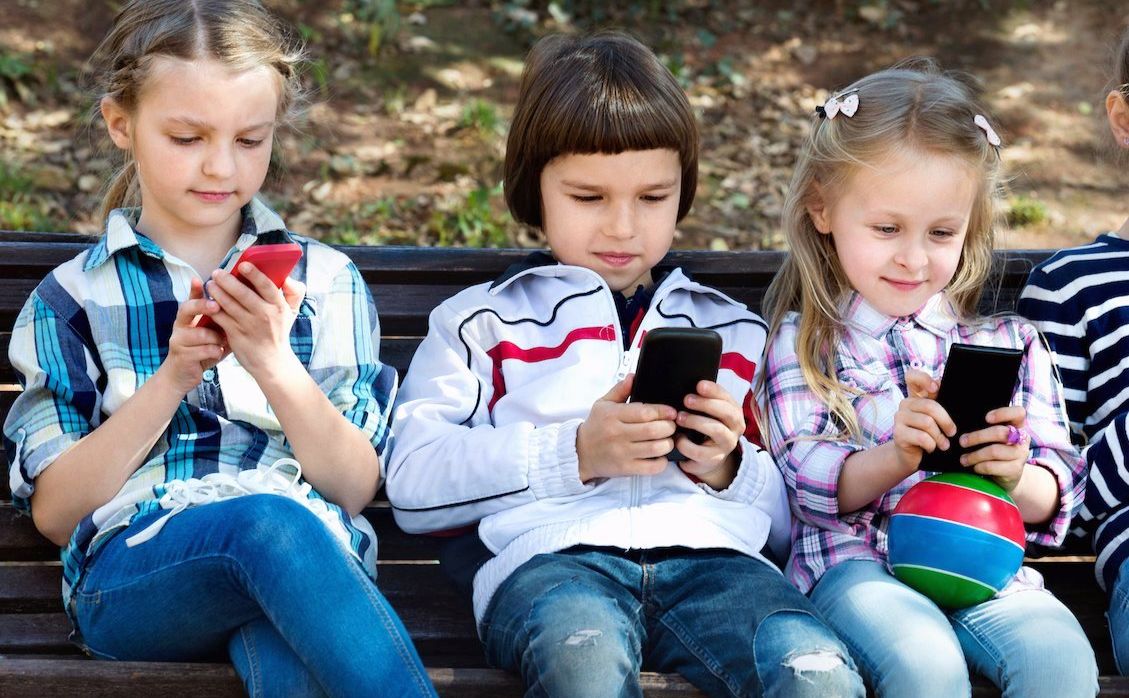 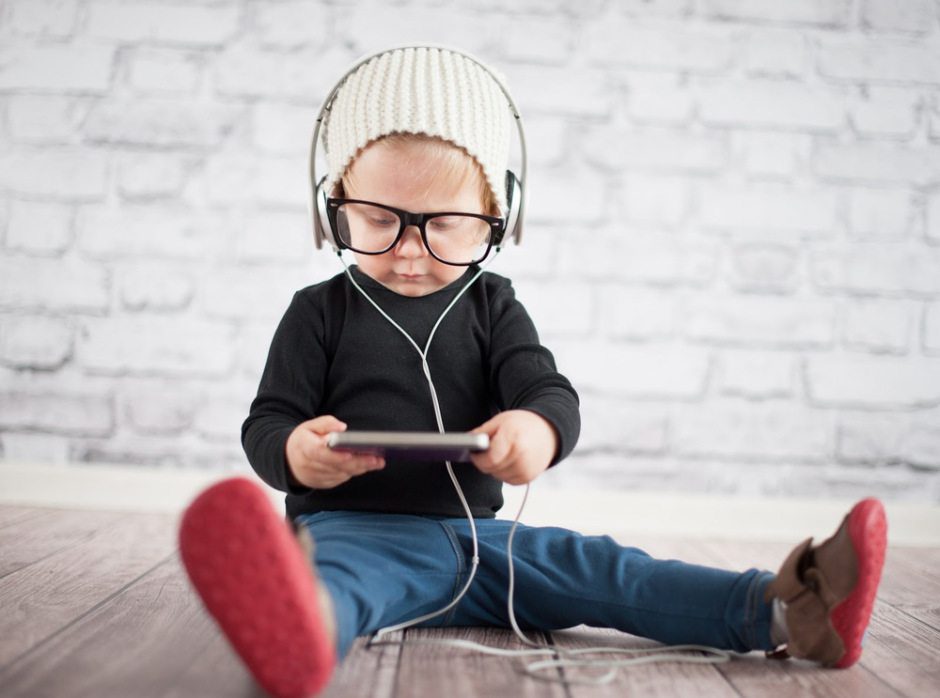 Діти покоління Альфа
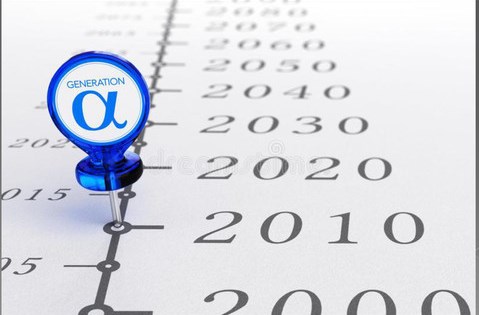 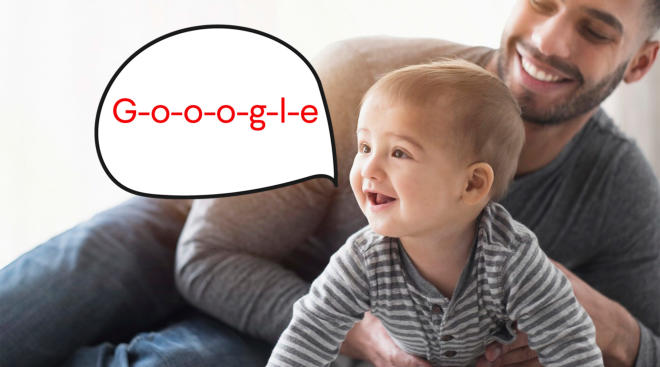 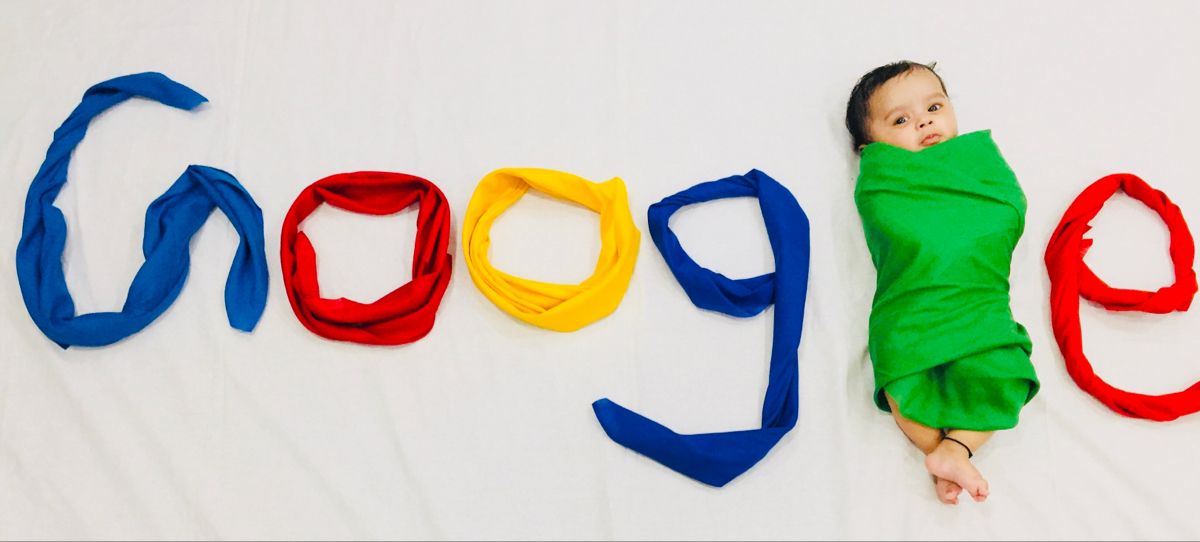 Теорія поколінь
Y
A
Z
Це діти покоління Z 


Внуки та правнуки
 поколінь Y та X
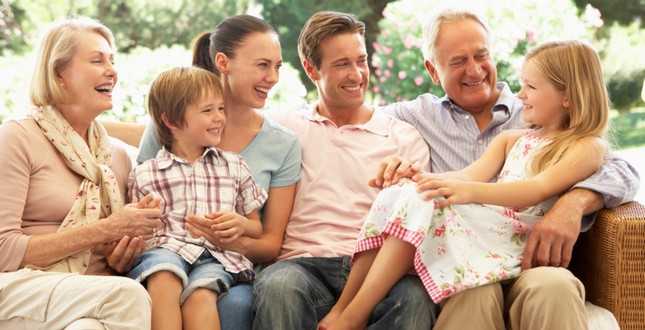 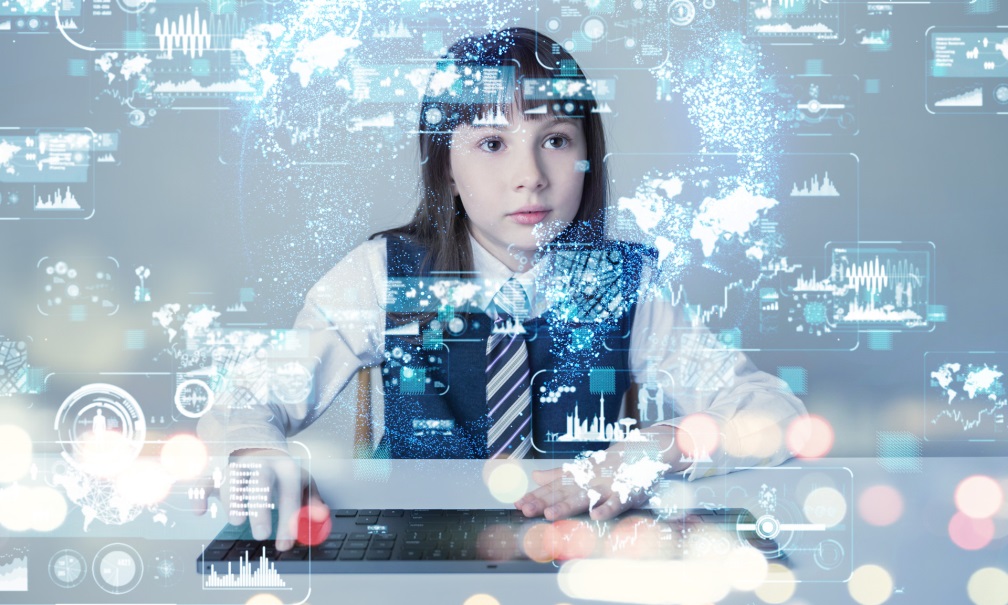 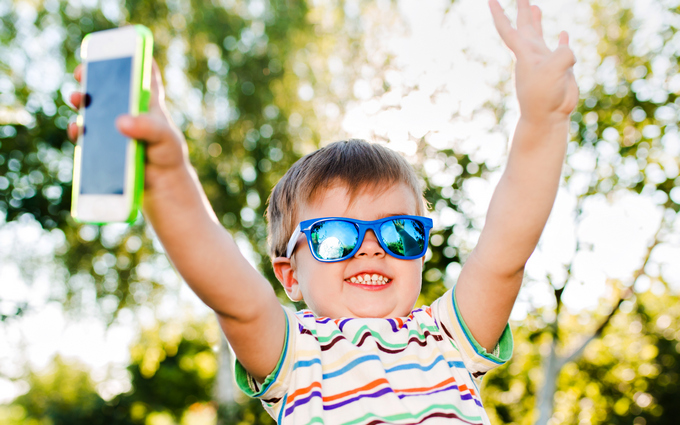 Які вони, діти покоління Альфа?
Слабкі сторони
Брак уваги дорослих
Матеріальні цінності 
сприймають як належне
Нездатність 
планувати
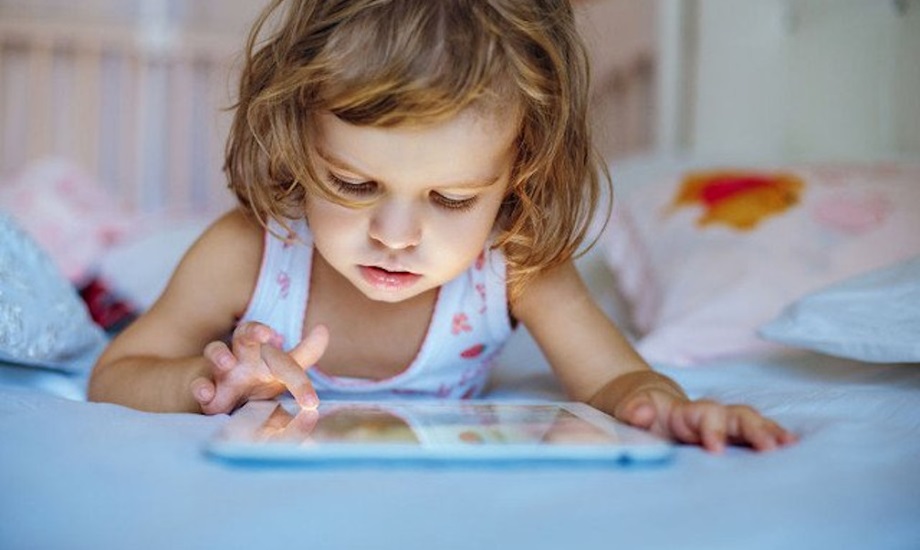 Кліпове  
мислення
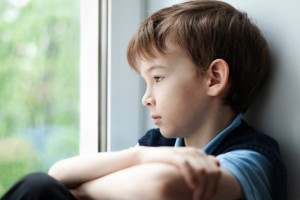 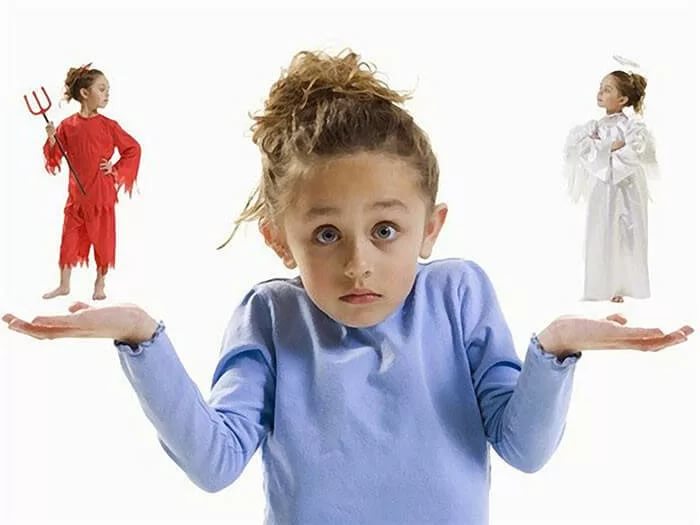 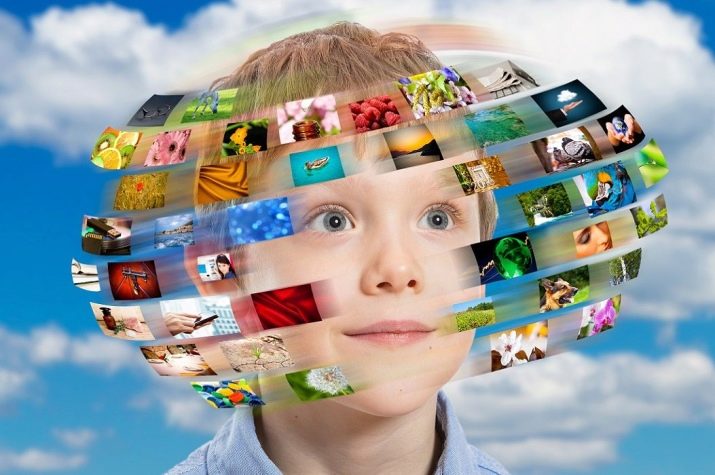 Які вони, діти покоління Альфа?
Слабкі сторони
За межами віртуальної  реальніості  безсилі та безпомічні,
відчувають  нудьгу і тривожність без гаджетів
Залежність
 від технологій
Поверховість
З легкістю можуть міняти друзів, захоплення
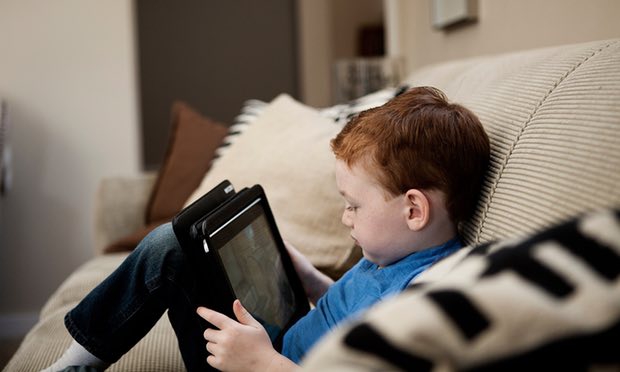 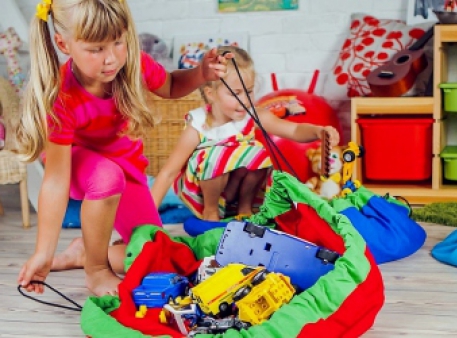 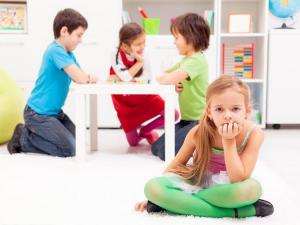 Які вони, діти покоління Альфа?
Слабкі сторони
Менше пишуть від руки і гірше це роблять, знижується здатність вчити інформацію напам'ять
Втрата важливих навичок
Емоційна бідність через скорочення реальних контактів з людьми
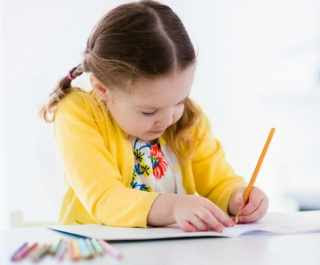 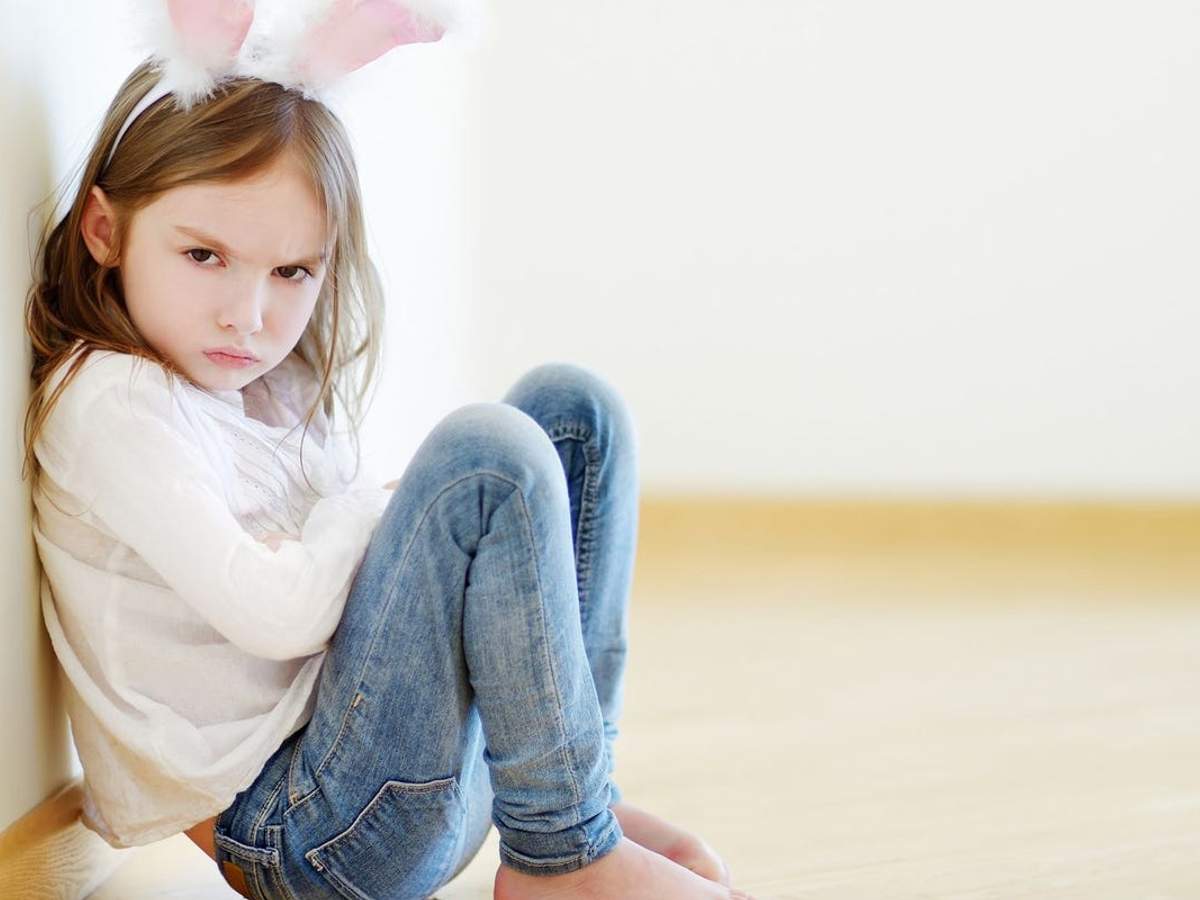 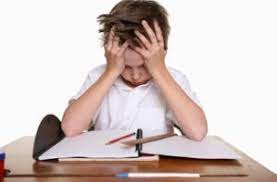 Які вони, діти покоління Альфа?
Сильні сторони
Швидко поглинають рекордно
 велику кількість інформації
Швидкість сприйняття
Не існує кордонів. 
Їм притаманно  постійне переміщення. 
Легкі на підйом людей.
Дуже люблять свободу.
Мобільність
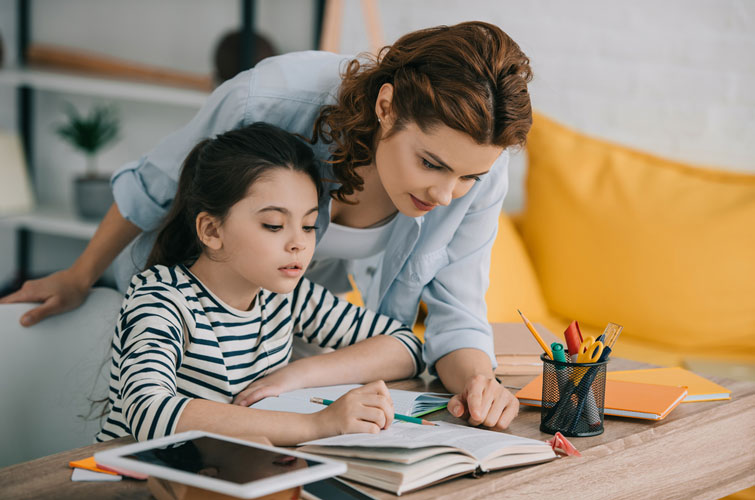 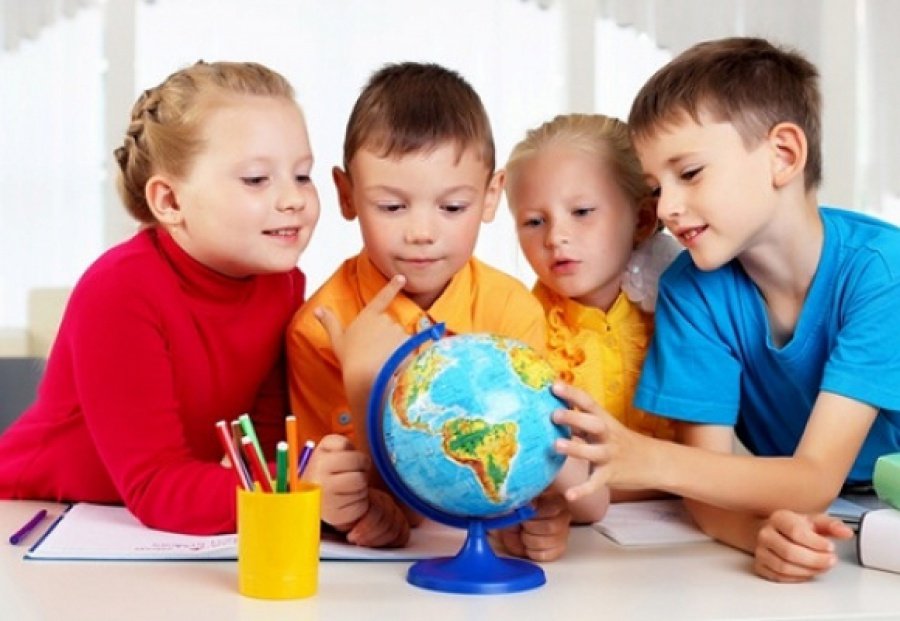 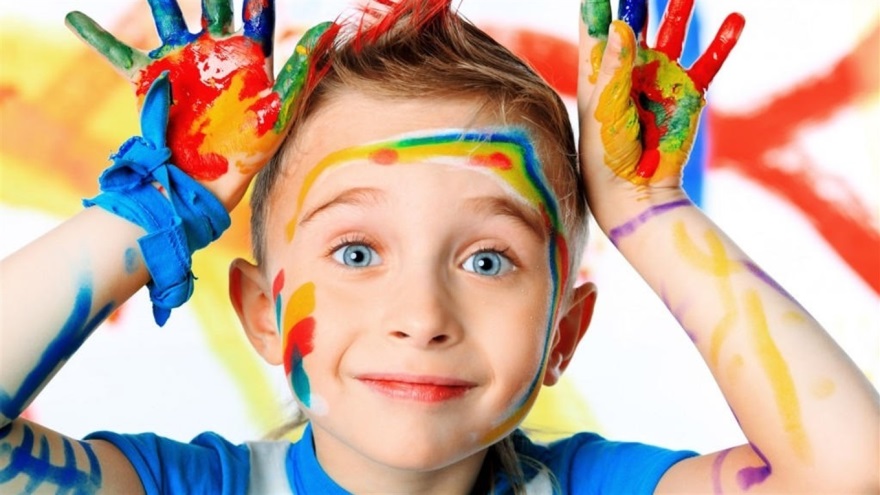 Які вони, діти покоління Альфа?
Сильні сторони
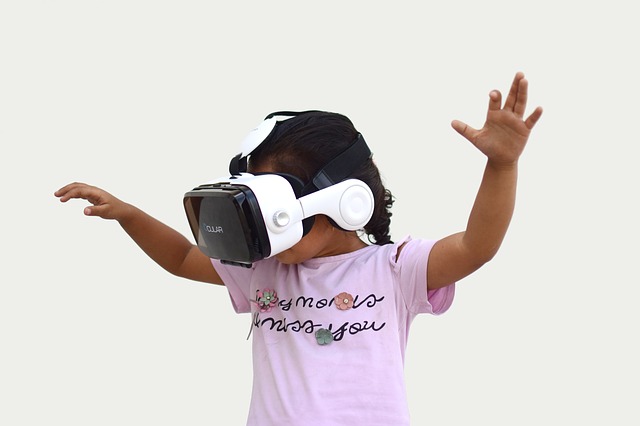 Життя в декількох вимірах
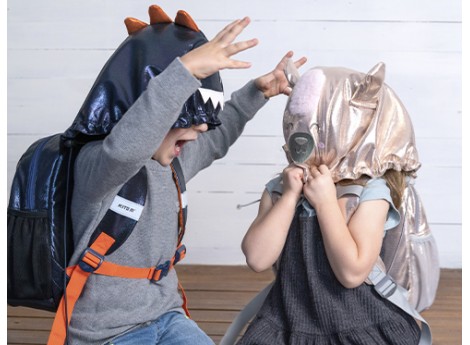 Багатофункціональність
Відкритість, толерантність
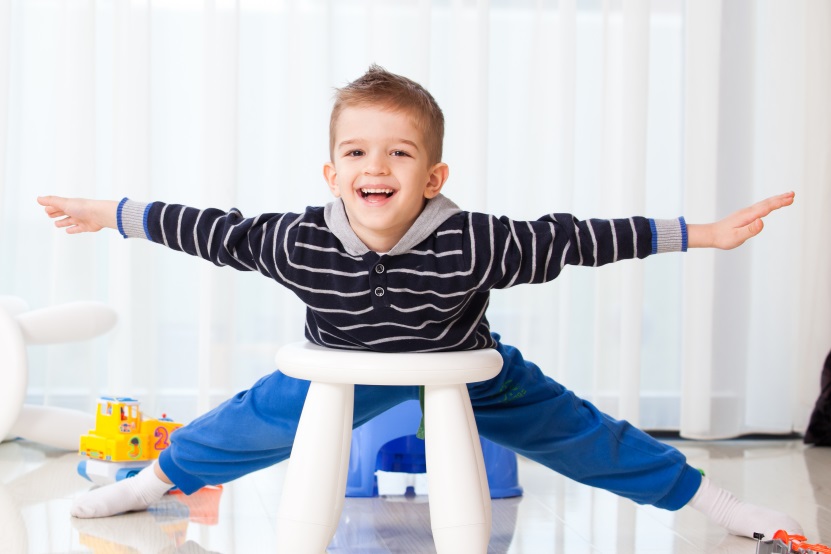 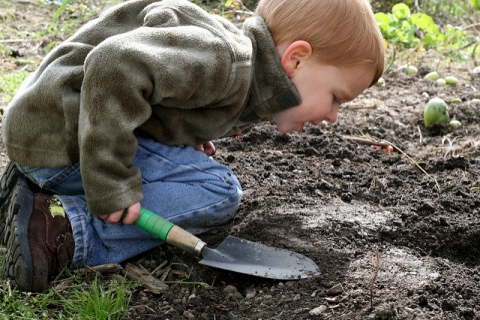 Як спілкуватися з дітьми покоління альфа?
Опора на емоційний інтелект в освітній роботі з сучасними дошкільниками
Звертайте увагу на почуття
Використовуйте короткі формати
Доцільно подавати інформацію порційно, у вигляді коротких запам'ятовуючих фактів. Важливо, щоб вони врізалися в пам'ять, справляли враження і знаходили емоційний відгук у дитини
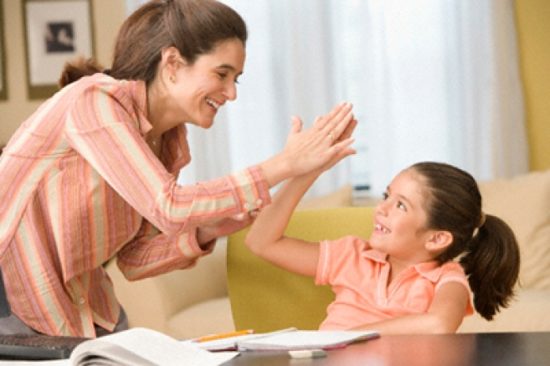 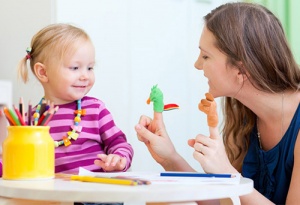 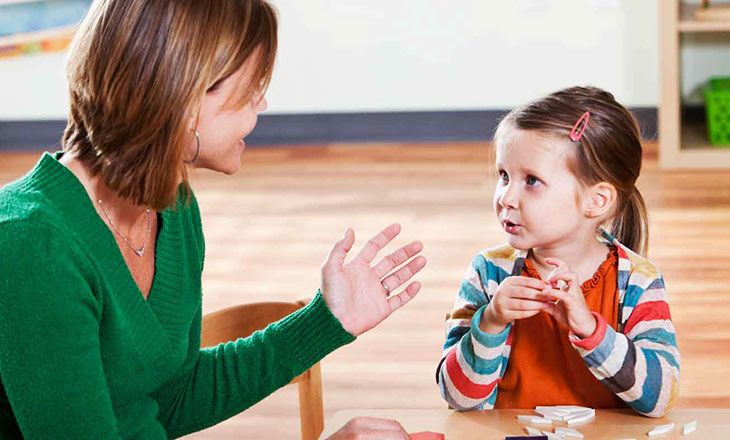 Як спілкуватися з дітьми покоління альфа?
Команди та прямі вказівки викличеуть протест і заперечення.
Люблять, коли з ними розмовляють на рівних
Рівноправність 
та чесність у стосунках
Підтримуйте 
дитячі починання
Не намагайтеся загнати дітей-Альфа в вигадані рамки, дозвольте створювати власний комфортний простір
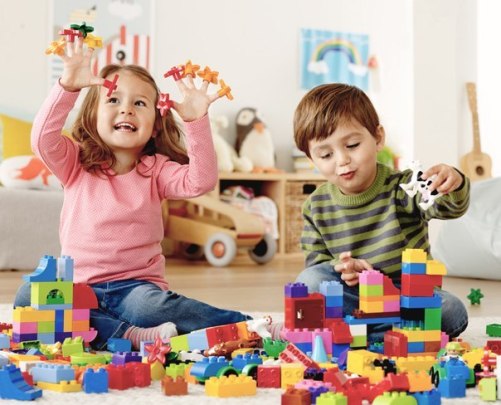 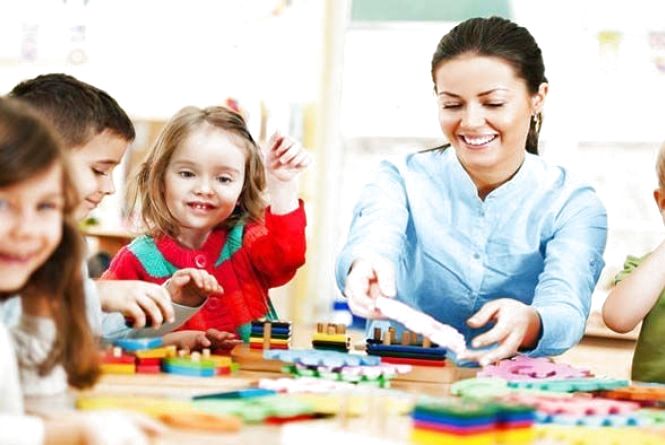 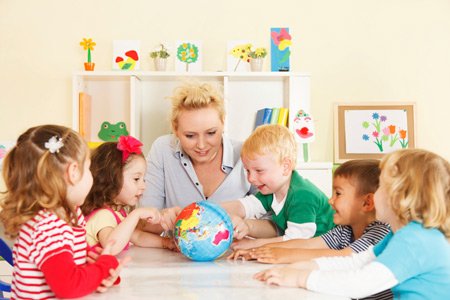 Використані джерела:
1. Освітня програма для дітей від 2 до 7 років «Дитина», ст. 356-363,  рекомендовано Міністерством освіти і науки України (лист МОН України № 1/11-4960 від 23.07.2020 р.)
2. Методичні рекомендації до освітньої програми для дітей від 2 до 7 років «Дитина», ст. 36-53,
ДЯКУЮ ЗА УВАГУ!
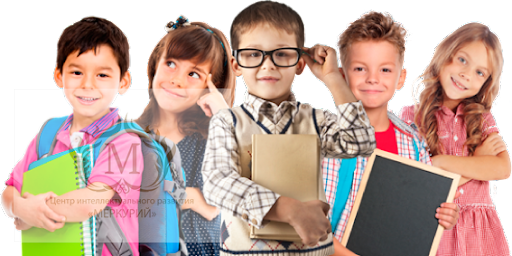